SVOD vs AVOD Streaming: Time Spent
Scan or click to access more streaming insights
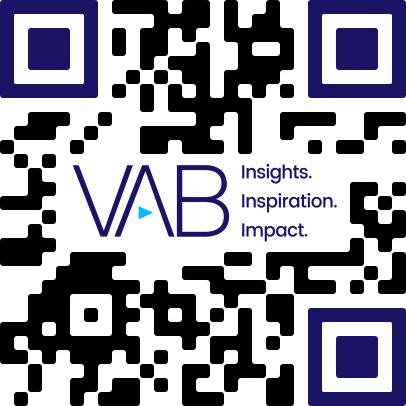 Time spent with ad-supported platforms has more than doubled as consumers increasingly shift towards these services
Daily Time Spent With Streaming by Service Type
By % Share and Time Spent in HH:MM
SVOD	AVOD / FAST / vMVPD
Q4 2021
Q2 2022
Q2 2023
63%
(1:24)
37%
(0:49)
48%
(1:10)
52%
(1:15)
46%
(1:27)
54%
(1:41)
2:12
AVOD + SVOD
Total
2:24
AVOD + SVOD
Total
3:08
AVOD + SVOD
Total
+52 mins
vs. Q4 ‘21
+3 mins
vs. Q4 ‘21
Source: VAB analysis of TiVo Video Trends Report, Q2 2022 & Q2 2023. Base: P18+.
Click here to download the full report, ‘Advertising, Accelerated’ to learn more

This information is exclusively provided to VAB members and qualified marketers.